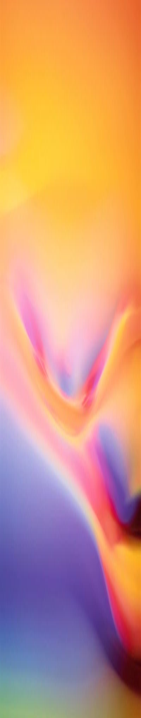 Подростковый  АЛКОГОЛИЗМ
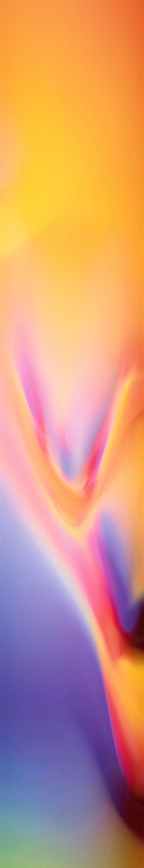 Особенности потребления алкоголя в древней Руси
На Руси основным сырьём для производства алкоголя был мед и поэтому традиционные хмельные напитки были слабоградусные: медовуха, пиво, брага, а с Х в. и виноградное вино, а их приём сопровождался, как правило, обильной трапезой, что в совокупности сводило к минимуму ущерб здоровью от употребления алкоголя.
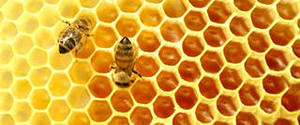 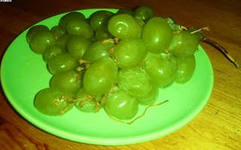 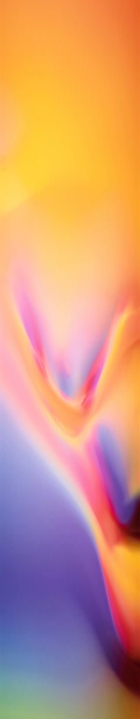 Наказания за алкоголизм
Российское Государство
Наказания сводились к нравственно-воспитательным мерам, денежным штрафам.
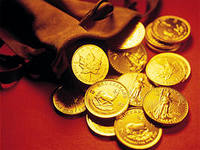 Другие Государства
За пьянство наказывали тяжелыми увечьями и даже смертной казнью
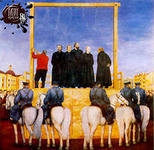 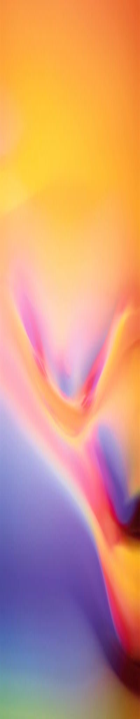 Была введена Петром Великим в 1714 году, цель которого была борьба против пьянства. Сделана она была из чугуна, вес составлял 6,8 кг   (17 фунтов), не считая цепей. Считается самой тяжёлой медалью в истории. Вешалась на шею в полицейском участке в наказание за чрезмерное употребление алкогольных напитков и крепилась цепью так, чтобы нельзя было снять. По некоторым данным, медаль должна была носиться неделю
Медаль за пьянство
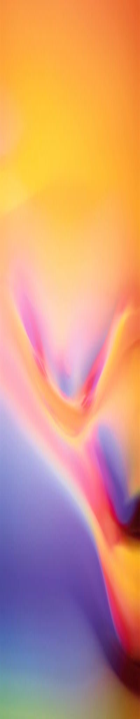 Что такое алкогольная продукция
      Вся алкогольные продукты содержат ЯД, 
         под названием «ЭТИЛОВЫЙ СПИРТ»
100 грамм       пива - 6-12 грамм ЯДА
                        вино - 20грамм ЯДА
                        водка - 40 грамм ЯДА
                        коньяк - 40 грамм ЯДА
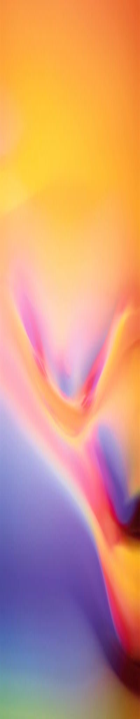 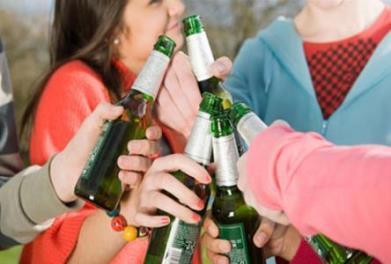 ПОДРОСТКОВЫЙ АЛКОГОЛИЗМ
Сейчас отмечается рост подростково-юношеского алкоголизма, преимущественно за счет «пивной зависимости». Учащаются случаи алкогольной зависимости и даже алкогольных психозов
 у детей 10-12 лет. Установлено, что 90% учащихся к окончанию школы ощущали состояние опьянения.
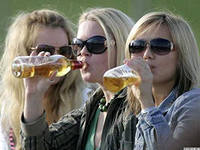 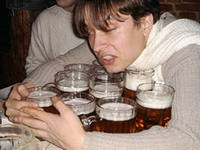 Социальное окружение в школе или на улице оказывает на нас большое влияние. Стремление выделиться или наоборот, быть как все, приводит к тому, что в итоге вся компания подростков начинает употреблять алкоголь. Неудачи в жизни, неумение рационально использовать свободное время также являются причинами подросткового алкоголизма.
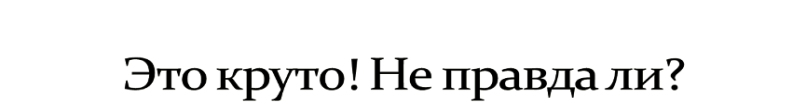 Причины алкоголизма у подростков
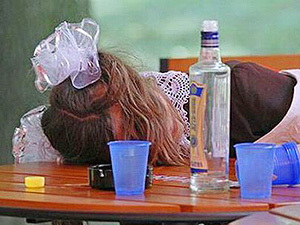 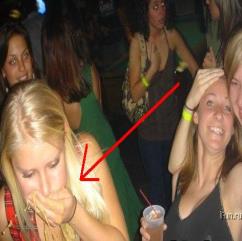 ИЛИ ЭТО ???
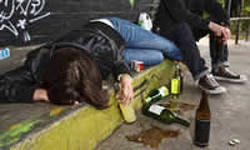 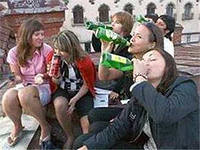 ПИВНОЙ  АЛКОГОЛИЗМ
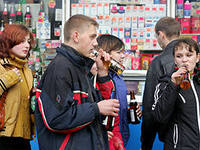 А возможно мы пьем для этого!?
Сегодня в России на человека приходится около 14 литров чистого алкоголя в год, что, по данным Минздрава, считается признаком тяжелой алкогольной обстановки. Из них только 14% составляет потребление пива, а доля крепко алкогольных напитков в этой статистике – более 70% от общего объема. Но потребление пива постепенно растет. Сейчас один человек в России выпивает около 
43 литров пива в год.
Зато нам есть что вспомнить!
Самые маленькие пациенты с диагнозом пивной алкоголизм – подростки 14 лет. 
Они могут выпивать в день до десяти бутылок.Особенно опасно пиво для молодого несформировавшегося организма: пиво губительно влияет на внутренние органы (сердце, почки и печень), а также может вызвать проблемы в развитии репродуктивной функции, которая проявляется немного позднее.
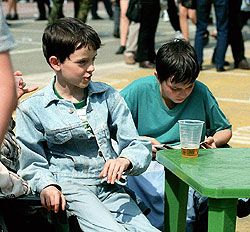 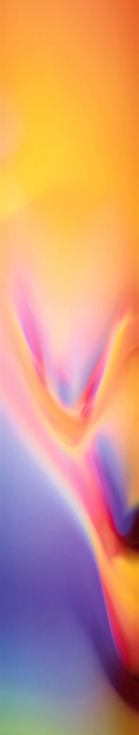 Большую роль в приучении подростков к алкоголю оказывают телевидение, реклама и другие средства массовой информации. Реклама показывает алкогольные напитки как непременный атрибут любого отдыха и развлечений, призывая к веселому «пивному» образу жизни.
ПЕЧЕНЬ ЧЕЛОВЕКА 
УПОТРЕБЛЯЮЩЕГО АЛКОГОЛЬ
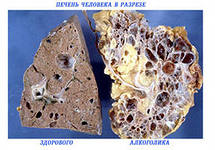 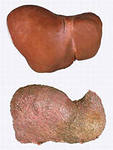 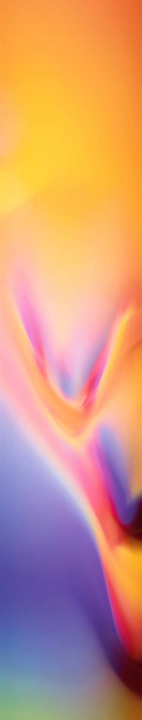 СЕРДЦЕ ЧЕЛОВЕКА 
УПОТРЕБЛЯЮЩЕГО АЛКОГОЛЬ
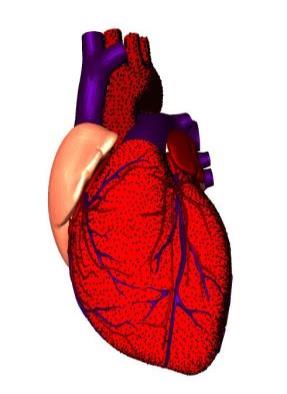 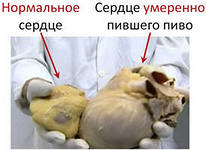 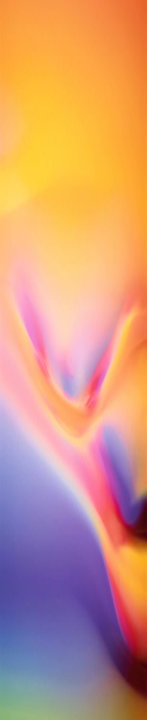 Возраст, в котором пиво пробуют впервые, снизился с 16 лет до 12-14, причем подростки предпочитают пить крепкие сорта. И пить побольше, побольше... А между тем сегодня врачи всерьез озабочены увеличением алкогольной зависимости среди подростков. По данным статистики, в последние годы процент подростков с диагнозом “алкоголизм” в возрастной группе 12-16 лет составил 5 %, 17-25 лет- 10 %, причем многие из них впервые попробовали алкогольные напитки еще в детстве, в 8-9 лет.   В массовом сознании бытует мнение, что пиво – слабоалкогольный и совершенно безвредный напиток. На самом деле, обладая мощным мочегонным эффектом, пиво беспощадно вымывает из организма “стройматериалы” – белки, а также жиры, углеводы и микроэлементы, особенно калий, магний и витамин С, что для растущего человека – катастрофа.
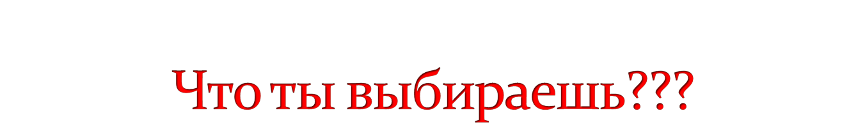 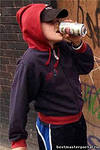 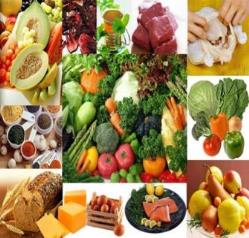 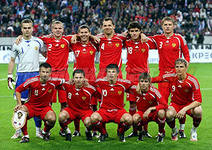 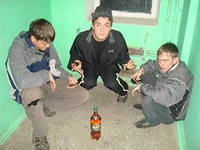 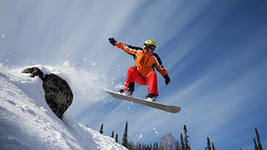 Выбор всегда за тобой!!!